GESTION DES RÉCLAMATIONS 101Superviseurs, gestionnaires et gestionnaires des dossiers de réclamation
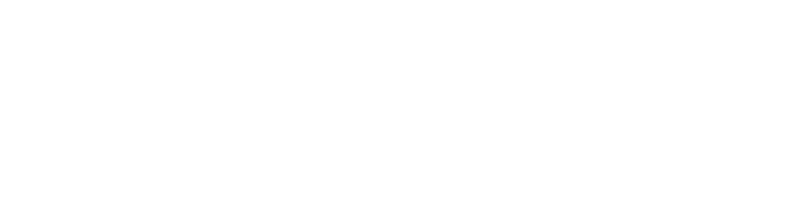 Gestion du retour au travail
Signalement des blessures
GESTION DES RÉCLAMATIONS 101
Gestion du retour au travail
Contestation & Recours
Signalement des blessures
Gestion des dossiers de  réclamations
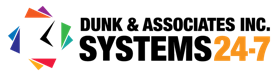 Page 2
POLITIQUE DE L’ENTREPRISE
La politique de l’entreprise :
Procédure de déclaration d’accident et d’incident du travail
Procédure à suivre en cas d’accident
Procédure pour le retour au travail et l’assignation temporaire
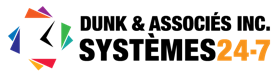 Page 3
COMMUNICATION
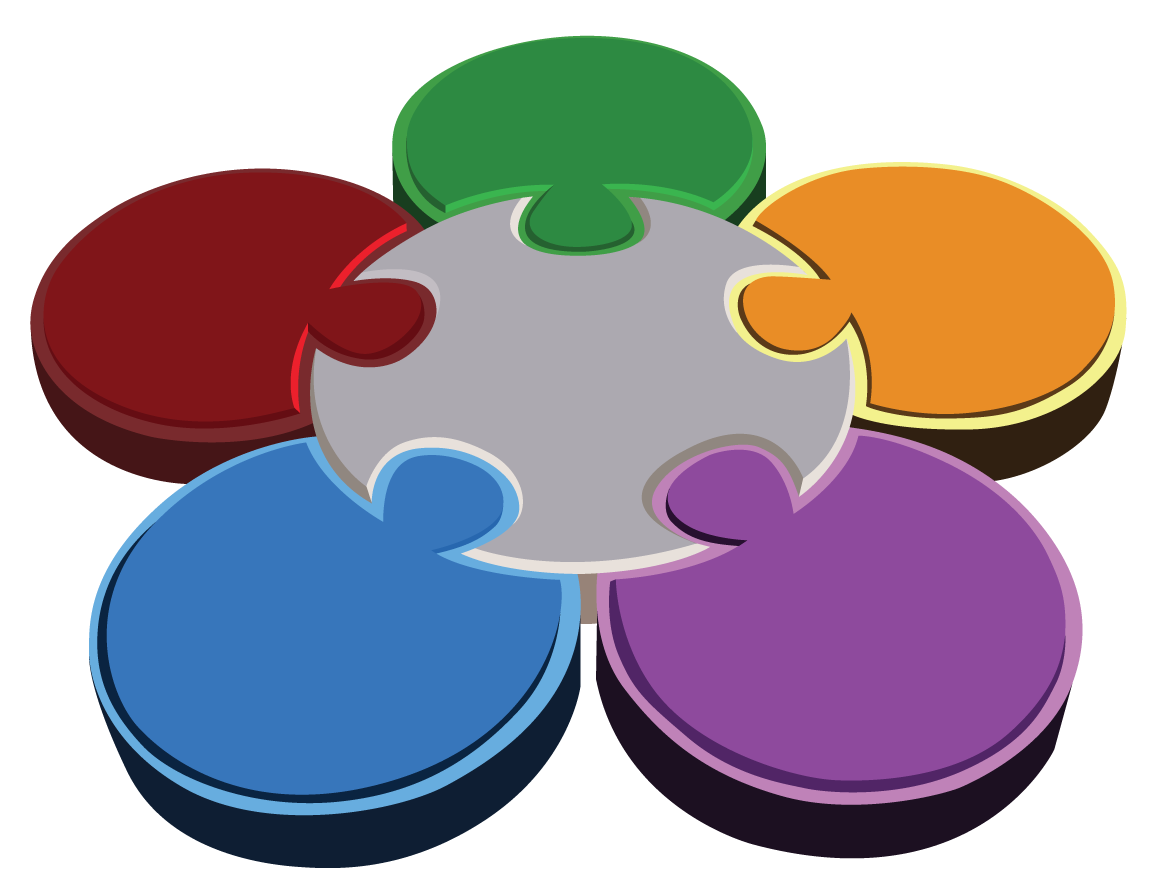 Commission
Ressources Humaines
Superviseur
Employé/ Syndicat
Coordonnateur Retour au travail/ Équipe de gestion des réclamations
Médecin
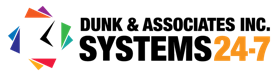 Page 4
POURQUOI C’EST IMPORTANT
Frais médicaux
Coûts salariaux
Coûts administratifs
Perte en productivité
Coûts humains
Estimation des coûts directs : 54 856 $
Estimation des coûts indirects : 
60 341$
Total des coûts directs et indirects : 115 197$
Un employé subit une
fracture au travail:
https://www.osha.gov/dcsp/smallbusiness/safetypays/index.html
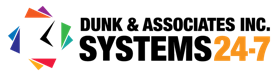 Page 5
COMMENT RÉDUIRE LES COÛTS
Prévenir les accidents du travail
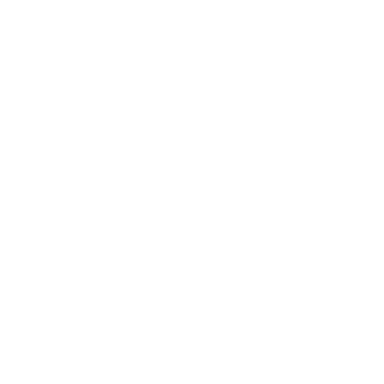 Respecter les délais
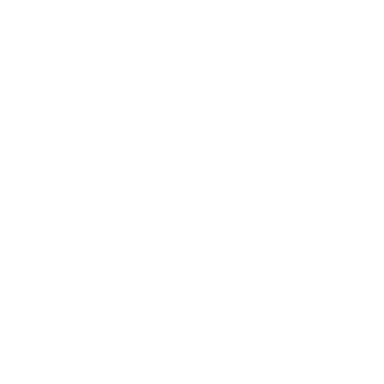 Assignation temporaire
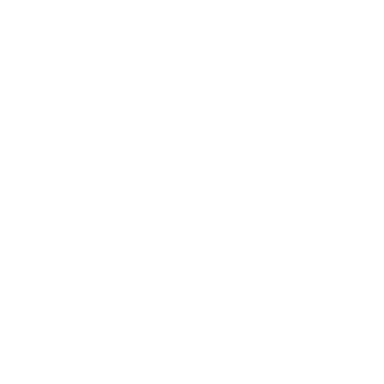 Gérer étroitement les dossiers d’invalidité
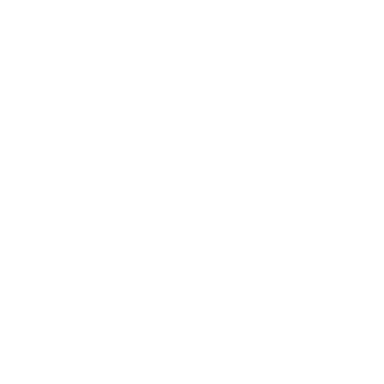 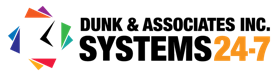 Page 6
RESPONSABILITÉS
Acteurs clés:
L’employeur
Le travailleur blessé
Le superviseur
Le gestionnaire des dossiers de réclamation
La Commission
Le médecin traitant
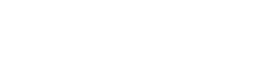 Page 7
LE GESTIONNAIRE DES DOSSIERS DE RÉCLAMATION
Mettre en place des 
procédures pour le 
signalement des lésions et l’assignation temporaire.
Définir les responsabilités des intervenants.
Recueillir et analyser l’information médicale et administrative.
Effectuer le suivi du dossier.
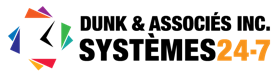 Page 8
LE MÉDECIN TRAITANT
Examen médical/diagnostic.
Prescrire les services requis.
Période prévisible de consolidation.
Atteinte permanente/limitations fonctionnelles.
Assignation temporaire.
Suivi médical et administratif.
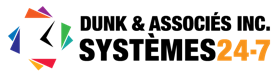 Page 9
LA COMMISSION
Rendre une décision
Traiter la demande
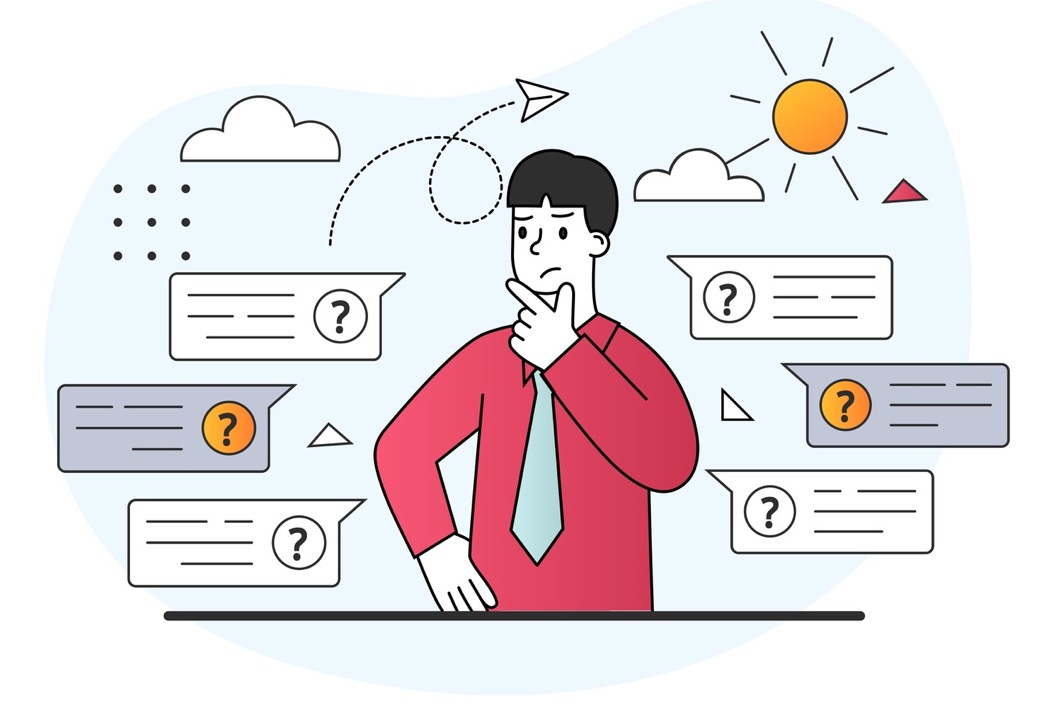 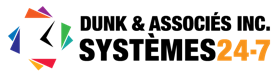 Page 10
SUPERVISEUR
Former les travailleurs sur la procédure pour déclarer les incidents/accidents.
Inscrire tous les événements (incluant une blessure mineure) dans le registre d’accidents, d’incidents et de premiers secours. 
Communication.
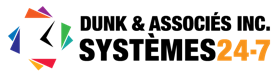 Page 11
SUPERVISEUR
Sur quoi enquêter?
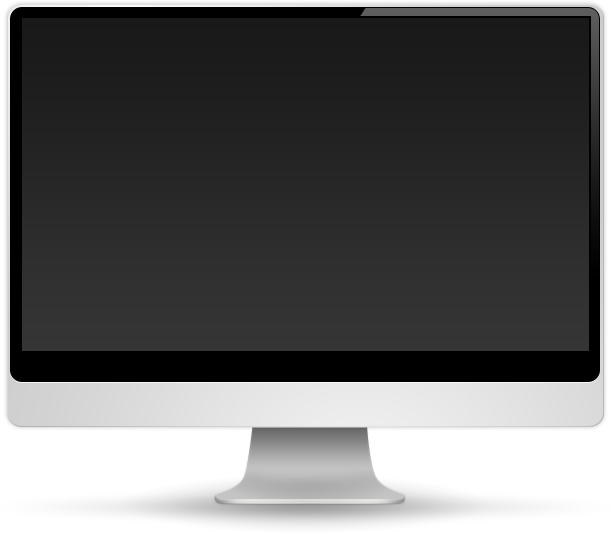 Tous les accidents occasionnant blessures avec perte de temps ou dommages matériels doivent faire l’objet d’une enquête.
Il est fortement recommandé que les incidents qui auraient pu causer blessures ou dommages matériels et les événements répétitifs, même si les conséquences sont mineures, fassent l’objet d’une enquête.
Chaque cas étant particulier, il appartient au responsable en place d’évaluer la situation pour juger de la pertinence de procéder ou non à une enquête.
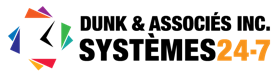 Page 12
TRAVAILLEUR BLESSÉ
Recevoir rapidement les premiers soins.
Retourner au travail si son état le permet.
Avertir le supérieur immédiat dès que l’accident ou l’incident se produit. Si le travailleur n’est pas en mesure de le faire, une autre personne peut le faire pour lui.
Aviser obligatoirement le supérieur immédiat s’il doit quitter l’établissement.
Consulter rapidement un médecin.
Conserver tous ses reçus.
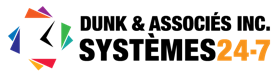 Page 13
TRAVAILLEUR BLESSÉ
Fournir tous les renseignements demandés.
Informer la Commission de tout changement à sa situation.
Informer l’employeur et la Commission de la date de son retour au travail.
Se soumettre aux examens médicaux.
Suivre les traitements médicaux nécessaires.
Retourner au travail dès qu’il peut le faire.
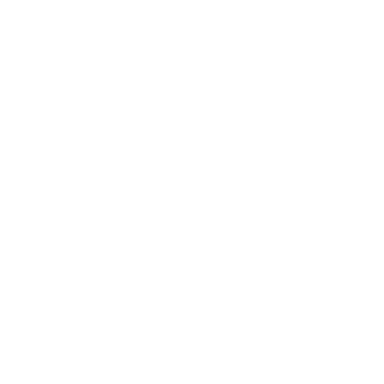 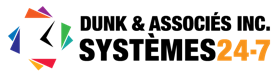 Page 14
PROGRAMME DE RETOUR AU TRAVAIL RAPIDE ET SÉCURITAIRE
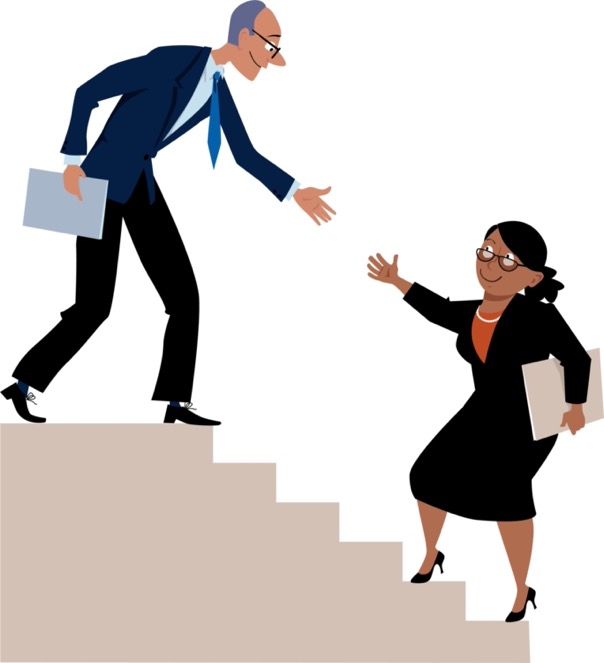 Plan d’action écrit
Politique : Démarche et objectifs
Offre d’assignation temporaire sécuritaire et productive (par écrit)
Axé sur les capacités du travailleur et non sur la blessure/la maladie
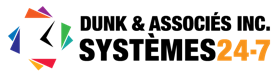 Page 15
OBJECTIFS DU PROGRAMME DE RETOUR AU TRAVAIL
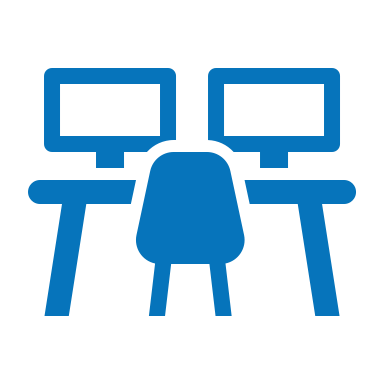 Permettre au travailleur de reprendre un emploi qui est approprié et disponible.
Un emploi approprié est sécuritaire, productif, compatible avec les capacités fonctionnelles du travailleur et, si possible, lui permet de toucher les gains qu'il touchait avant la lésion.
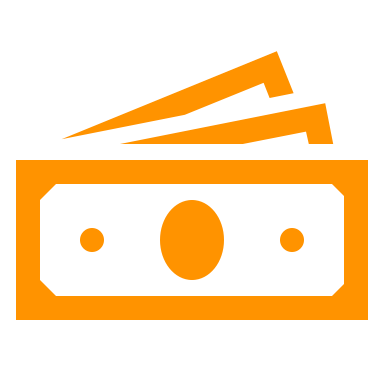 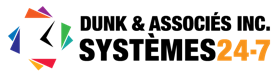 Page 16
ASSIGNATION TEMPORAIRE D’UN TRAVAIL
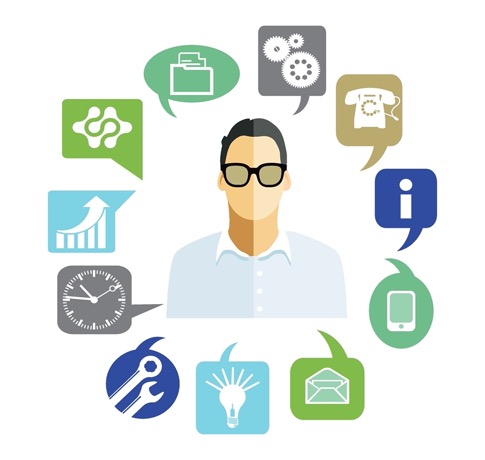 L’assignation temporaire permet à l’employeur d’assigner temporairement l’employé qui a subi une lésion professionnelle à d’autres tâches et de favoriser ainsi sa guérison jusqu’à ce qu’il soit capable de reprendre son emploi. Évidemment, les tâches doivent être compatibles avec la condition physique ou psychologique du travailleur, tout en étant favorables à sa réadaptation
Exemples:
Un autre emploi existant dans l’entreprise
Un emploi constitué d’un ensemble de tâches normalement exécutées à différents postes de travail
Un emploi créé à partir d’un ensemble de nouvelles tâches, productives pour l’entreprise
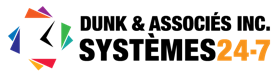 Page 17
CAPACITÉS FONCTIONNELLES
Vos « capacités fonctionnelles » se rapportent à ce que vous êtes physiquement capable de faire.
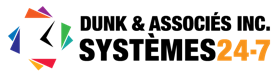 Page 18
BIENFAITS DE L’ASSIGNATION TEMPORAIRE
Employeur:
Employé:
Conserver l’expertise de sa main-d’œuvre au sein de son entreprise
Maintenir le salaire et les avantages liés à l’emploi
Préserver des effets néfastes de l’inactivité
Favoriser le maintien de la cohésion des équipes
Permettre au travailleur de réaliser des tâches productives
Soutenir l’intérêt et la motivation du travailleur
Démontrer aux collègues du travailleur que l’employeur se soucie de garder son personnel (moral)
Favoriser la réadaptation du travailleur
Permettre au travailleur de développer de nouvelles compétences
Réduire le montant des prestations imputées à l’employeur et contribuer à réduire les coûts du régime de santé et de sécurité du travail
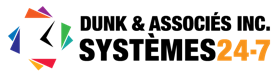 Page 19
LE SUIVI EST ESSENTIEL
Afin d’assurer le succès du processus, il est essentiel pour le supérieur immédiat de faire un suivi dès le début de l’assignation et de façon continue pour vérifier qu’elle se déroule bien et qu’il y a une progression dans le travail assigné.
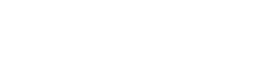 Page 20
OBLIGATION D’ACCOMMODEMENT RAISONNABLE
Tout employeur doit démontrer un effort réel et raisonnable, c’est-à-dire qu’il a pris tous les moyens à sa disposition pour accommoder le travailleur afin de le réintégrer au travail, à moins d’une démonstration de contrainte excessive.
Un travailleur qui se trouve en situation de handicap temporaire (comme une période d’incapacité de travail) ou de handicap permanent (une ou des limitations fonctionnelles) à la suite d’une lésion professionnelle et qui souhaite demeurer en emploi au même endroit peut invoquer l’obligation d’accommodement pour être réintégré.
Dans la mesure où il ne serait pas possible pour l’employeur de réintégrer le travailleur, ce dernier doit démontrer que cet accommodement lui imposerait une contrainte excessive, soit un obstacle majeur à la mise en place de l’accommodement.
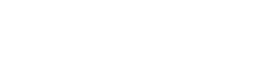 Page 21
ET SI…
La réclamation du travailleur a été refusée par la Commission?
Je ne suis pas d’accord avec la version des faits de l’employé?
Je ne suis pas d’accord avec l’avis du médecin?
Je ne suis pas d’accord avec la décision de la Commission?
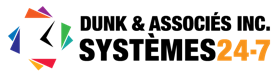 Page 22
Page 3
ET SI…
Le médecin refuse l’assignation temporaire proposée?
Le travailleur refuse l’assignation temporaire?
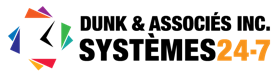 Page 23
FAVORISER UN RETOUR 
AU TRAVAIL RÉUSSI
Restez en contact avec l’employé
Impliquez l’employé dans la démarche
Sensibilisez les collègues de travail
Prévoyez une rencontre
Planifiez le retour
Faites un suivi
Faites preuve d’empathie et d’écoute
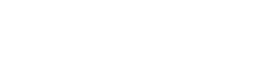 Page 24
CONCLUSION
Restez connecté en nous suivant sur les réseaux sociaux! Vous aurez accès à des conseils et des informations importantes sur nos programmes et nos services.
Pour toutes questions, contactez-nous par courriel à info@systems24-7.com ou au 1-866-754-8839.
Visitez notre site Web au www.systems24-7.com.



Merci d’avoir été des nôtres aujourd’hui. 
Inscrivez-vous dès maintenant au prochain webinaire.
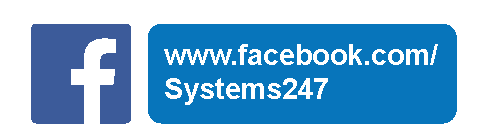 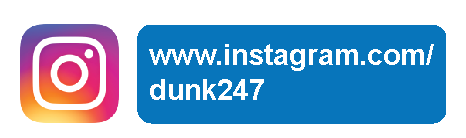 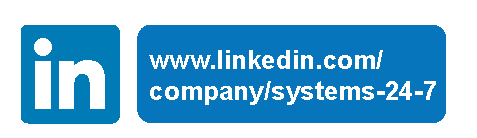 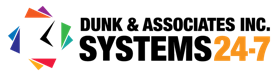 Page 25